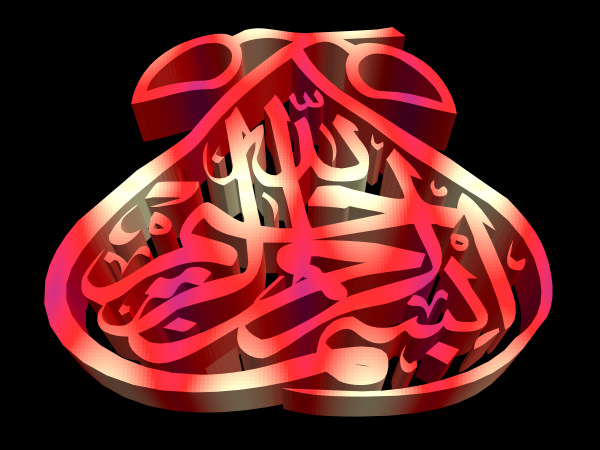 1
Introduction 462psych Prof. Alsughayir
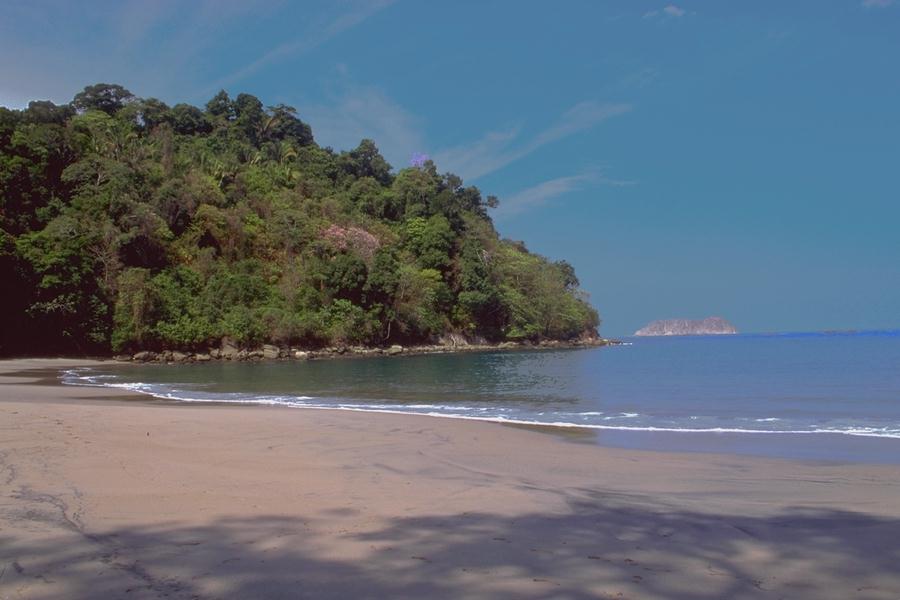 Lecture  Title :   Introduction to Psychiatry (462 Psych)
Level   :        4th  year  Medical  Students
Lecturer  :       Prof. Mohammed Alsughayirأد محمد الصغـيّر
2
Introduction 462psych Prof. Alsughayir
Lecture  Objectives :   At the end of the lecture students should be able to:
Know what  Psychiatry is & its importance to medical students.

Understand the main misconceptions  relevant to psychiatry.

Know the course contents & the evaluation process.
3
Introduction 462psych Prof. Alsughayir
What  is  Psychiatry ?
Psychology
Medicine
Psychiatry
sociology
4
Introduction 462psych Prof. Alsughayir
WHY DO YOU NEED PSYCHIATRY?
1   Better patients care.

2   Better medical communication.

3   Self-development.
5
Introduction 462psych Prof. Alsughayir
Prerequisites (See chapter 1 of Basic Psychiatry)
Neuroanatomy
Neurophysiology
Neuropharmacology
Behavioral Sciences
6
Introduction 462psych Prof. Alsughayir
Etiology
PATIENTS
MISCONCEPTIONS
PSYCHIATRISTS
Treatment
7
Introduction 462psych Prof. Alsughayir
2 SKILLS
1 KNOWLEDGE
462 PSYCH
PATIENTS
Etiology
3 ATTITUDE
PSYCHIATRISTS
Treatment
Introduction 462psych Prof. Alsughayir
Course  contents
Lectures .

Subject  discussions.

Clinical  sessions.

See timetable & course manual.
9
Introduction 462psych Prof. Alsughayir
Evaluation
Quizzes = 10  marks ( 5 Q , best 3 ).  Week 3-5.
 CAT =  30 marks ( single best answers – cases). Week 5
---------------------------------------------------------------
Oral = 20 marks ( 2 clinical cases ).week 6 Saturday.
OSCE = 40 marks (cases / slides ). week 6 Sunday.
10
Introduction 462psych Prof. Alsughayir
References
Recommended  Course Textbook
    Basic Psychiatry , Prof.  Mohammed  Alsughayir. 
       2nd  edition 2011.      Academic Publishing & Press – King Saud University
Further Reading 
   Synopsis of Psychiatry , B.J. Sadock
     10th edition . Lippincott Williams& Wilkins.
11
Introduction 462psych Prof. Alsughayir
Example of Distribution of Grades  : 462 psych   2009-2010
12
Introduction 462psych Prof. Alsughayir
Summary
What  is  Psychiatry ?
WHY DO YOU NEED PSYCHIATRY?
Prerequisites (See chapter 1 of Basic Psychiatry)
MISCONCEPTIONS
Course  contents
Evaluation
13
Introduction 462psych Prof. Alsughayir